Gym Sports : description du cas
La rentabilité de Gym Sports est suffisante pour assurer son avenir de court à moyen terme, mais plusieurs facteurs limitent ou menacent sa rentabilité :
 - Faible fidélité commerciale. Les clients de Gym Sports le choisissent parce que les salles sont bien situées, mais ils pourraient facilement le quitter pour un centre de fitness qui pratiquerait des prix plus bas, ou qui serait mieux implanté.
 - Relation faible à la marque. Des enquêtes montrent que les clients et les prospects ne perçoivent pas Gym Sports comme une marque fortement distinctive. Ils ont tendance à ne pas faire la différence avec d’autres centres de fitness, y compris des concurrents qui pratiquent des tarifs moins élevés. 
 - Manque de perspective de croissance pour les centres de fitness, en raison de :1) la structure de coûts: le coaching personnalisé par des experts certifiés se heurte à des coûts RH élevés, 2) la difficulté à gérer les ressources en machine et en espace : les machines de fitness et les activités de groupe sont soit toutes réservées, soit très peu utilisées.
“Gym Sports” est une entreprise fondée en 1988, propriété d’un investisseur qui a pour objectif d’augmenter la rentabilité de cet actif, sans croissance ni changement de périmètre d’activité. 
Gym Sports possède 123 centres de fitness dans le pays. Chaque centre offre à ses membres une série de machines, d’activités de groupes et autres équipements variés (aquagym, salle de danse…).
 Le chiffre d’affaires annuel de Gym Sports est 57 million €
 Il existe trois types de formules : abonnements à l’année (350€), au mois (41€), et visite à la journée (15€).
Copyright © 2017-2023, Clément Levallois et Guillaume Lecuyer. DDBM is for you to use without restriction in modeling your own or other people's businesses. License CC BY-SA 4.0 Deed
Créé par : Caroline Verdon, Dir Marketing Gym Sports
Canvas #01Objectifs stratégiques de Gym Sports
Date : 	   _____15 Mai_____
“Dans 5 ans, nous devons être les leaders des clubs de fitness premium en France

“En offrant ……des services de fitness personnalisés……. à une clientèle qui recherche un service de qualité et exclusif

Ce qui se traduit en 3 objectifs stratégiques :

#1 Transformer notre offre pour que nos clients aient une expérience vraiment personnalisée

#2 Adapter notre offre pour que ce service soit livré au coût le plus bas

#3 Structurer notre offre pour cibler des segments de clientèle à forte rentabilité
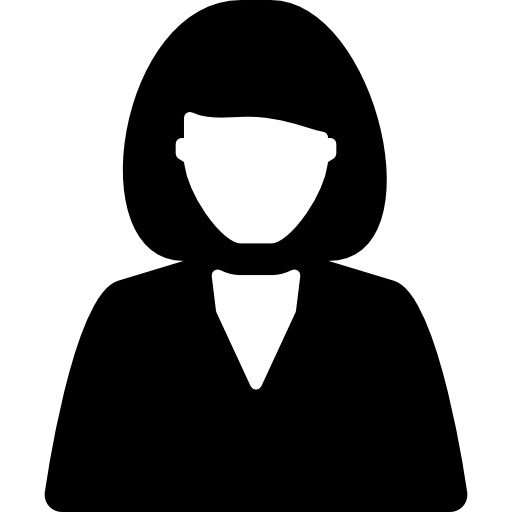 Ou, exprimé de façon libre :

La clientèle à forts revenus demande des services personnalisés. Les fitness centers répondent à cette demande en offrant des coachs dédiés, ce qui est coûteux tout en manquant de précision et de résultats. 
Gym Sports peut devenir le leader des fitness centers premium en développant une offre et une identité de marque centrée sur du service véritablement personnalisé,, rendu possible par une collecte et analyse de la donnée.
Copyright © 2017-2023, Clément Levallois et Guillaume Lecuyer. DDBM is for you to use without restriction in modeling your own or other people's businesses. License CC BY-SA 4.0 Deed
Créé par : Caroline Verdon, Dir Marketing Gym Sports
Canevas #02
quelle partie prenante votre projet va-t-il servir? (cochez une seule option)
Date : 	   _____15 Mai_____
Nom du service / type d’utilisateur ciblé :

_________________________________________________
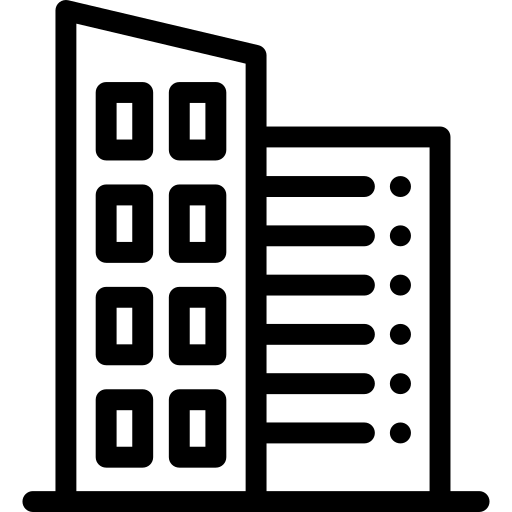 ❑
Siège social / Services centraux / Fonctions supports
Nom du service / type d’utilisateur ciblé :

_________________________________________________
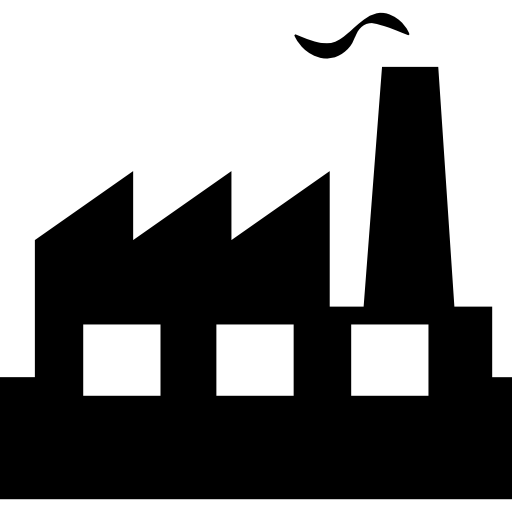 ❑
Production
Nom du segment de clientèle 

____Membres d’un club Gym Sports_______________________
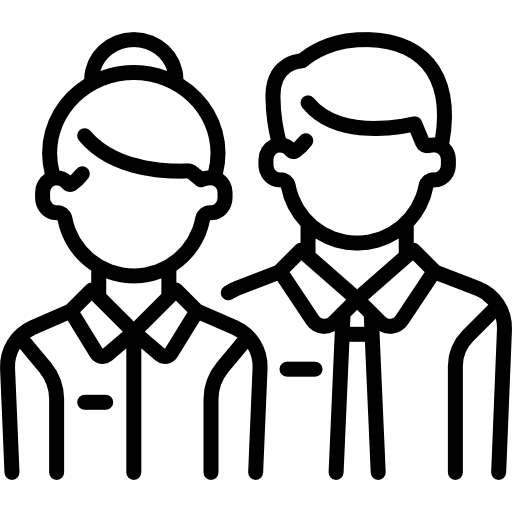 ❑
Clients / utilisateurs
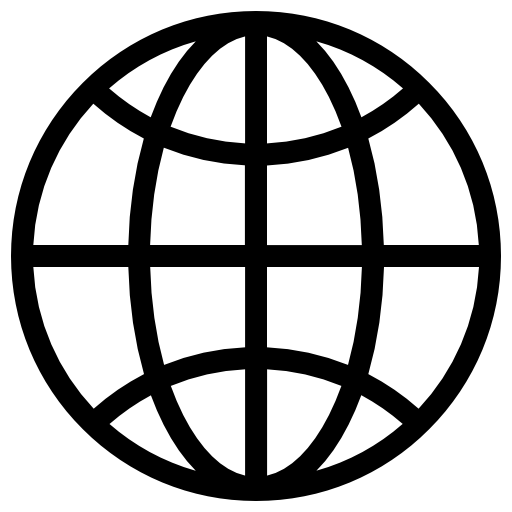 Nom du marché à cibler / nouveau segment de clientèle

_________________________________________________
❑
Nouveaux marchés
Copyright © 2017-2023, Clément Levallois et Guillaume Lecuyer. DDBM is for you to use without restriction in modeling your own or other people's businesses. License CC BY-SA 4.0 Deed
[Speaker Notes: Plusieurs projets sont possibles pour répondre au brief initial. En effet, les objectifs stratégiques peuvent être atteints en développant des solutions pour les services de production, les services supports, les clients bien sûr… ici, nous choisissons de créer un projet au service des clients.]
Créé par : Caroline Verdon, Dir Marketing Gym Sports
Canevas #03 (version B2C)
Définir le profil de l'utilisateur/trice
Date : 	   _____15 Mai_____
Nom de l’avatar: __Pauline Chevalier______________________
Attributs socio-démographiques
Style de vie
Age : 			 ______45________
Genre :		 ______Femme_________
Statut marital: 	 _____Mariée__________

Nombre d’enfants :	 _______2________
Emploi : 	 _Chef comptable ___

Revenu mensuel net :	 ____3200€___________

Pays et ville de résidence : ___Nantes____________

Formation : lycée / université / autre : _Master en gestion___
Niveau de forme physique : 	faible / moyen / fit / compétiteur	
	 
Vie sociale : 	nulle / occasionnelle / régulière / fêtard

Implication sociale : nulle / occasionnelle / régulier / leader
Goûts culturels et médias
Activité extra professionnelle préférée : 

______ Restaurants et spectacles_________________

Les média sociaux utilisé quotidiennement : Facebook / Instagram / Snapchat / LinkedIn / Twitter / Youtube / Autres
Le dernier livre qu’il ou elle a lu: _L’amie prodigieuse
Leur série préférée: Extraordinary Attorney Woo________

Le dernier film vu (ciné ou Netflix): _Oppenheimer_____
Copyright © 2017-2023, Clément Levallois et Guillaume Lecuyer. DDBM is for you to use without restriction in modeling your own or other people's businesses. License CC BY-SA 4.0 Deed
[Speaker Notes: Ce canevas nous permet de décrire l’individu qui corresponde à un segment cible. Un segment cible représente, parmi la population totale de vos utilisateurs finaux, une sous-catégorie relativement homogène et à laquelle vous pouvez adresser une offre spécifique.

Pour Gym Sports, le brief initial nous suggère que notre clientèle à revenus moyens ou élevés est un segment cible prioritaire. Cet avatar décrit donc un individu typique de nos salles de sports correspondant à ce segment: 
il s’agit d’une femme car c’est le genre le plus représenté dans nos salles, et dans le fitness en général.
cette femme appartient à une catégorie socio-professionnelle supérieure.

Sources:
http://www.territoires-marketing.fr/infographie-le-marche-du-fitness/
https://www.xerfi.com/presentationetude/Les-salles-de-sport-et-de-remise-en-forme-a-l-horizon-2020_8SME63]
Créé par : Caroline Verdon, Dir Marketing Gym Sports
Canvas #04
Besoins de l’utilisateur/trice finale
Date : 	   _____15 Mai_____
De quelles ressources clés a-t-elle besoin?
Quels résultats l’utilisatrice cherche-t-elle à atteindre?
Etre plus en forme / rester en bonne santé
Garder sa ligne
Rencontrer des personnes partageant ses objectifs
Equipements et cours de fitness
Conseils d’un(e) coach
Quelles sont ses frustrations?
Manque de motivation / stimulation
Ne pas se sentir accueillie / coachée individuellement
Absence de mesure tangible de ses progrès
-> finit par décrocher et quitter le club
Ce qu’elle désire accomplir
Les opportunités et limites de son cadre d’action
Temps limité
Proche de chez elle et/ou de son travail
Budget < 50€/mois
Tour de taille / Poids / BMI
Sensation de bien être et de bonne santé
Plaisir à fréquenter la salle
Sur quelles KPI les résultats seront-ils évalués?
Quelles contraintes (temps? budget? distance? juridique...)
Copyright © 2017-2023, Clément Levallois et Guillaume Lecuyer. DDBM is for you to use without restriction in modeling your own or other people's businesses. License CC BY-SA 4.0 Deed
[Speaker Notes: Ce canevas poursuit la caractérisation fine des utilisateurs auxquels notre projet va s’adresser. Nous avons un avatar (voir canevas précédent):  mais quelles sont ses besoins, frustrations, aspirations, attentes?

La description détaillée de ces “problèmes à résoudre” va orienter notre réflexion sur le type de solutions que nous proposerons.]
Canvas #05
Sources de données
Créé par : Caroline Verdon, Dir Marketing Gym Sports
Date : 	   _____15 Mai_____
via des objets (connectés)
Données personnelles
Machines sportives
Bracelets connectés
	Badges d’entrée
Formulaires d’inscription
données acquises auprès de vendeurs
Mensurations
(via un body scanner)
via des APIs
indice de santé calculé à partir de données biométriques envoyées à l’API:https://rapidapi.com/malaaddincelik/api/fitness-calculator/
Achat de coordonnées de prospects
(pas validé, à ne pas utilisier!)
Note: vous pouvez identifier des sources de données existantes, ou imaginer des sources de données qui devraient être créées ou récoltées
Historique de fréquentation de la salle et de participation aux cours
Données Insee sur la santé des français
venant d’archives / de sources historiques
Login Facebook
Données d’apps de santé (runstatic, Google Fit)
Journées portes ouvertes.
Evénement “parraine un ami”
données en ligne / web
Données acquises auprès de partenaires / données ouvertes
liées à un événement
Copyright © 2017-2023, Clément Levallois et Guillaume Lecuyer. DDBM is for you to use without restriction in modeling your own or other people's businesses. License CC BY-SA 4.0 Deed
[Speaker Notes: Ce canevas est l’occasion de faire la liste de toutes les données qui peuvent se prêter à construire une solution venant répondre aux besoins de l’avatar.
Une recherche documentaire - ou sur le terrain! - vous permettra de ne pas négliger des sources importantes de données.

Ici, nous ne prétendons pas que Gym Sports dispose de toutes ces sources de données. Nous imagions les sources de données désirables pour le design d’une solution aux besoins du segment cible.]
Canvas #06
Vue détaillée sur les jeux de données
Créé par : Caroline Verdon, Dir Marketing Gym Sports
Date : 	   _____15 Mai_____
Copyright © 2017-2023, Clément Levallois et Guillaume Lecuyer. DDBM is for you to use without restriction in modeling your own or other people's businesses. License CC BY-SA 4.0 Deed
[Speaker Notes: Les 3 sources de données (machines sportives, mensurations via body scan et données fitness tirées de smartphone) sont choisies à partir du canevas précédent, car elles nous ont semblé le plus utiles.
Ce tableau permet d’évaluer les difficultés et opportunités que ces datasets posent. On remarque que chacun de ces jeux de données a un caractère personnel : cela pose des questions de mise en conformité avec la RGPD (https://emlyon.github.io/mk99/generated-html/GDPR-fr.html)]
Canevas #07
Les amplificateurs: entre le service et l’interface
- transformation d’images existantes

- génération d’images / de logos / de schémas

- aide à la conception graphique

- création d’avatars fictifs

- création d’avatars représentant une personne réelle (avec voix et lip-synch éventuellement)

- création de mini-films / d’animations de personnages
DALL·E 2
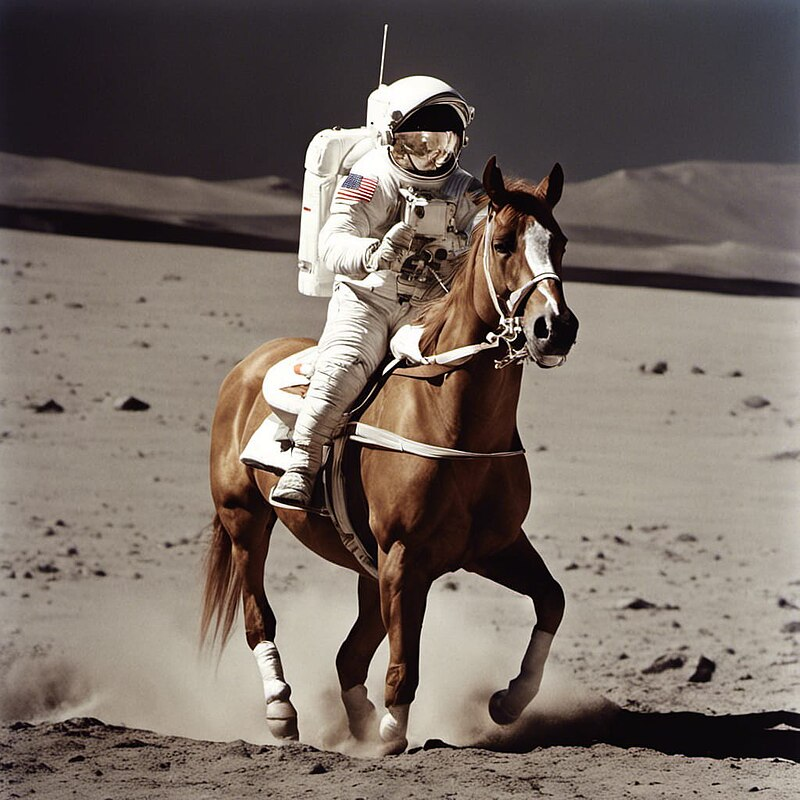 Les générateurs d’image
Est-ce qu’un générateur d’image aurait une quelconque pertinence pour une solution servant votre utilisateur?
❑
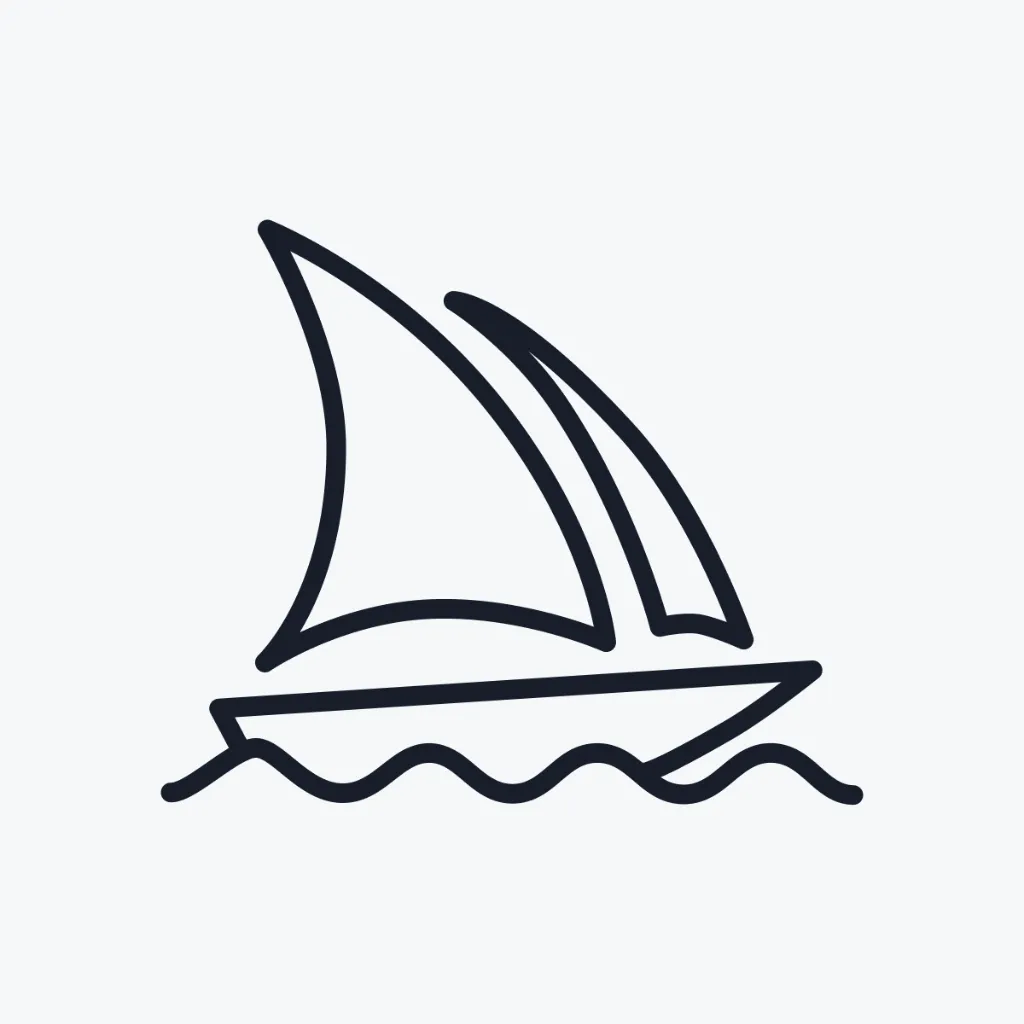 - “text to speech”

- re-création de la voix d’une personne existante

- génération de musique

- synchronisation images et textes avec fond sonore, voix ou bruitages
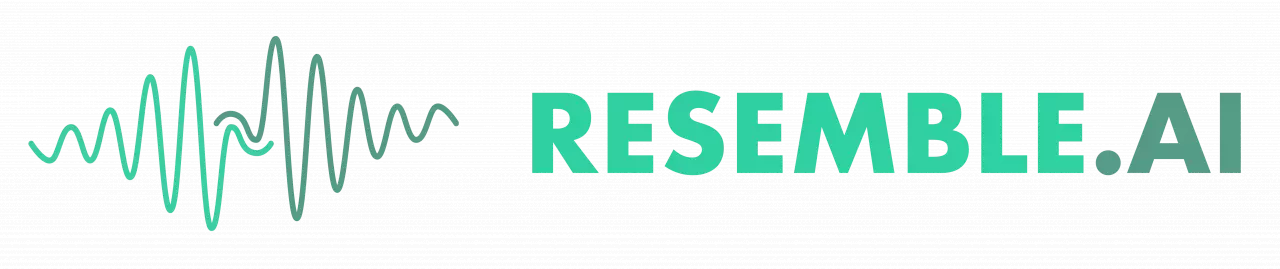 Les générateurs de son
Est-ce qu’un générateur de musique, de voix ou de son apporterait plus de valeur à votre service?
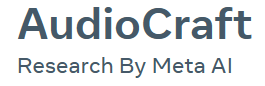 ❑
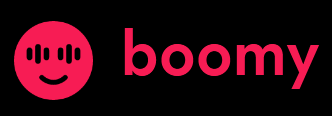 - interface conversationnelle redirigeant vers un service

- assistant de type Q&A

- moteur de recherche augmenté (‘RAG’)

- générateur de contenu textuel (traductions, documentation, écrits originaux, etc.)

- amplificateur de qualité (sa fonction est de créer une version ‘meilleure’ de l’input que vous lui soumettez)
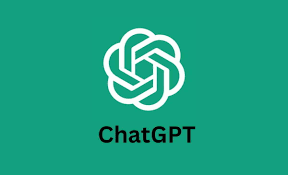 Les générateurs de texte
Est-ce que vos données peuvent servir à “fine tuner” GPT ou un modèle similaire?
❑
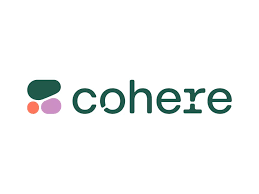 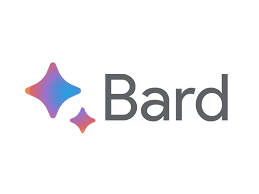 Les “chainers”
Est-ce qu’un outil d’automation pourrait créer un service par le chaînage de plusieurs ‘maillons’ ou ‘sous-éléments’?
❑
🦜️🔗 LangChain
En utilisant Zappier, Make, LangChain, ou en assemblant des APIs le unes aux autres avec du code écrit ‘à la main’
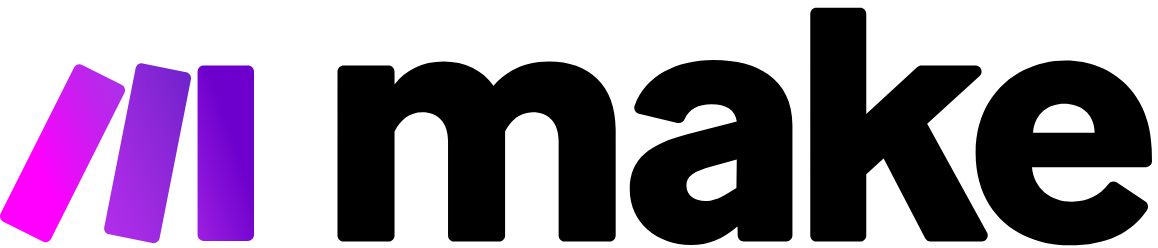 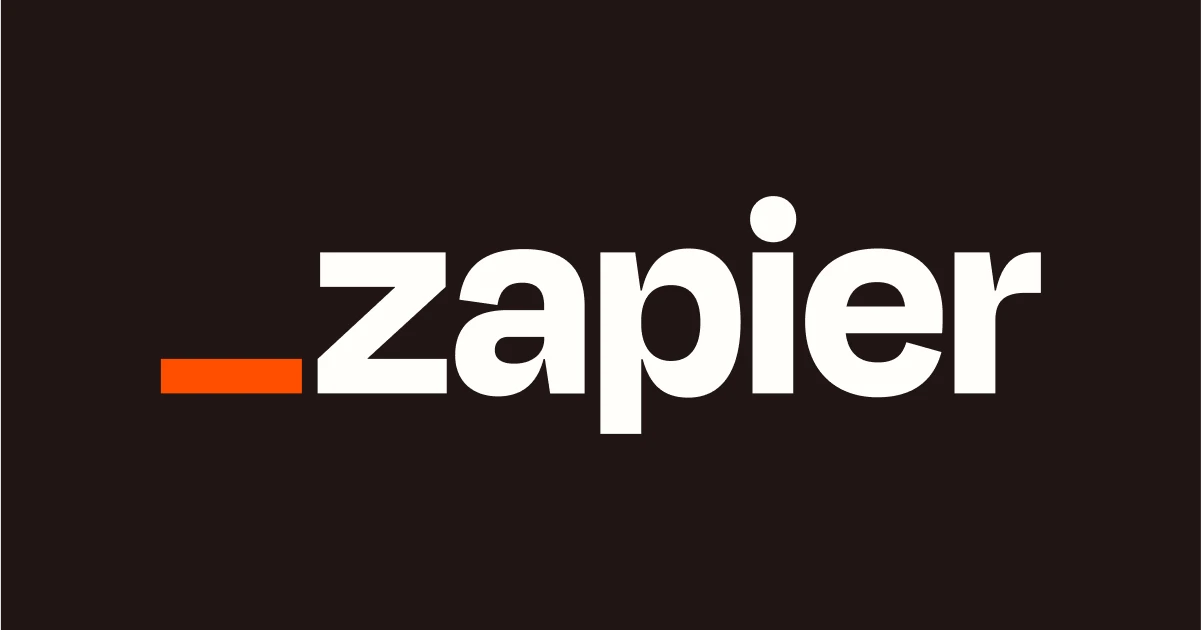 Copyright © 2017-2023, Guillaume Lecuyer et Clement Levallois. DDBM is for you to use without restriction in modeling your own or other people's businesses. License CC BY-SA 4.0 Deed
[Speaker Notes: Ce canevas est l’occasion de faire la liste de toutes les données qui peuvent se prêter à construire une solution venant répondre aux besoins de l’avatar.
Une recherche documentaire - ou sur le terrain! - vous permettra de ne pas négliger des sources importantes de données.

Ici, nous ne prétendons pas que Gym Sports dispose de toutes ces sources de données. Nous imagions les sources de données désirables pour le design d’une solution aux besoins du segment cible.]
Canevas #08
Aide à la réflexion
Créé par : Caroline Verdon, Dir Marketing Gym Sports
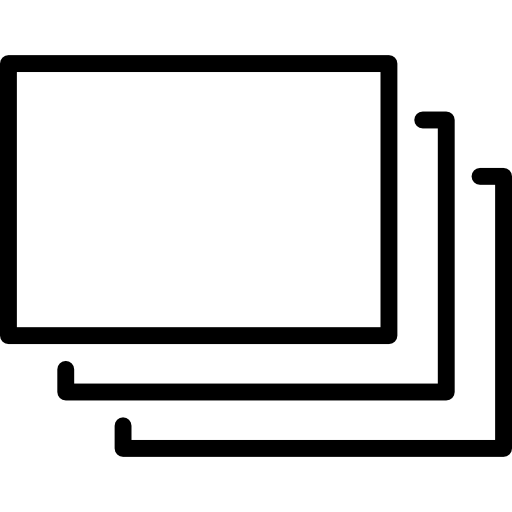 Date : 	   _____15 Mai_____
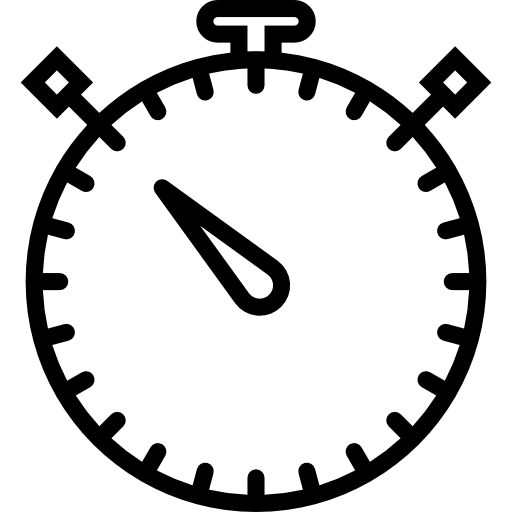 1- Machines sportives
2- Mensurations via body scan
3- Google Fit / Apple Health
1
(Re)considérez vos jeux de données
- Prenez les 3 jeux de données que vous avez identifiés dans le canevas précédent
 - ou choisissez en d’autres si nécessaire
Chaque cycle dure 2 min. Max. Itérez jusqu’à ce que votre solution passe le test de l’étape 3.
3
Mon idée: 
un plan de coaching augmenté. Les clients reçoivent des recommandations de fitness en fonction de leurs objectifs et de leurs performances .
- service premium sur abonnement
- différenciant car très personnalisé.
2
Comment ces jeux de données contribuent-ils à créer un service répondant à un besoin ?
Testez vos résultats et itérez
GPT pour la rédaction de rapports de session fitness?
Dall.E pour la création d’images motivantes?
Jouez l’avocat du diable et soyez critique envers votre solution :

- Est-elle alignée avec les objectifs stratégiques de votre organisation ? 

- Est-ce les fonctionnalités que vous avez conçues apportent de la valeur à l’utilisateur cible ? 

- Arrêtez-vous quand la solution passe le test
Pensez aux 7 moyens de création de valeur : 
Prédiction / suggestion / curation / enrichissement / classement / comparaison/ segmentation /classification/ génération / synthèse
- Suggestion : recommandation d’activités
- Comparaison :  se benchmarker aux autres membres
- Segmentation : définition de profils types de membres
Copyright © 2017-2023, Clément Levallois et Guillaume Lecuyer. DDBM is for you to use without restriction in modeling your own or other people's businesses. License CC BY-SA 4.0 Deed
[Speaker Notes: Nous sommes prêts à élaborer une solution de création de valeur par la donnée qui:
contribue aux objectifs stratégiques spécifiés dès le premier canevas
présente une solution / apporte de la valeur aux utilisateurs cibles, également décrits dans les canevas précédents.
qui valorise les sources de données existantes / aisément accessibles identifiées précédemment]
Canevas #08
Aide à la réflexion - Professor Synapse
Date : 	   _____15 Mai_____
Canvas #09
La cartographie de valeur
Créé par : Caroline Verdon, Dir Marketing Gym Sports
Date : 	   _____15 Mai_____
Elle aide l’utilisatrice à accomplir x et y car …
- définit un programme qui correspond aux attentes de l’utilisatrice (santé, fitness, bien être, musculation…)
- aide à rester motivée grâce aux relances / encouragements- aide à progresser / utiliser son temps au mieux grâce à un programme sur mesure et dématérialisé
Elle facilite l’utilisation de ressources de cette façon :
-Fournit un plan personnalisé d’exercices : machines et emploi du temps.
-Accompagne l’utilisatrice dans le maniement des machines sportives
La solution est… un plan de coaching augmenté.
- une application mobile / web
- qui fournit un plan de coaching personnalisé
- et des relances / recos / feedback sur mesure grâce à la mesure de l’utilisation des machines via IOT  / RFID
-> encouragement à poursuivre la relation au club
Elle supprime ou relâche ces contraintes que subissait l’utilisatrice :
Optimisation de son emploi du temps
Dépense rationalisée : le suivi des performances permet de savoir que son abonnement est rentabilisé
Coach dématérialisé qui permet de faire des exercices à domicile ou dans toute salle du réseau  Gym Sports
La solution aide l’utilisatrice à obtenir de meilleures performances sur ces KPIs :

Performances  (sportives, de santé, etc.)
Mensurations
Assiduité de fréquentation de la salle
Copyright © 2017-2023, Clément Levallois et Guillaume Lecuyer. DDBM is for you to use without restriction in modeling your own or other people's businesses. License CC BY-SA 4.0 Deed
[Speaker Notes: La solution élaborée au canevas précédent demande à être finement spécifiée. Ce canevas vous aide à identifier les multiples voies par lesquelles votre solution vient apporter apporter de la valeur à l’utilisateur final.

Case du centre : définissez les caractéristiques de votre solution: est-ce une app, un objet, un process, ...
Case en haut à gauche : expliquez en quoi la solution vient aider l’utilisatrice à accomplir / réaliser le service
Case en bas à gauche : les contraintes identifiées dans le canevas #4 doivent trouver ici une forme de solution
Case en haut à droite : en quoi les aspirations de l’utilisatrice sont elles rendues réalisables par votre solution?
Case en bas à droite : définissez des indicateurs objectifs sur lesquels votre utilisateur pourra mesurer ses progrès]
Canevas #10.1
Synthèse Graphique
Créé par : Caroline Verdon, Dir Marketing Gym Sports
Date : 	   _____15 Mai_____
Contribue à
Objectif Stratégique 2:
___maîtrise des coûts__
Contribue à
Objectif Stratégique 3:
_cibler des segments de clientèle à forte rentabilité_
Contribue à
Objectif Stratégique 1:
_développer les services personnalisés_
4
3
2
Effets réseau / effets d’apprentissage
1
Retour sur investissement
Pour chaque dimension, notez la performance de votre projet de 1 à 4
Délai de mise en oeuvre
Maturité de l’organisation
Différentiation
Copyright © 2017-2023, Clément Levallois et Guillaume Lecuyer. DDBM is for you to use without restriction in modeling your own or other people's businesses. License CC BY-SA 4.0 Deed
Créé par : Caroline Verdon, Dir Marketing Gym Sports
Canevas #10.2 - synthèse qualitative
Date : 	   _____15 Mai_____
Copyright © 2017-2023, Guillaume Lecuyer et Clement Levallois. DDBM is for you to use without restriction in modeling your own or other people's businesses. License CC BY-SA 4.0 Deed